Проверим
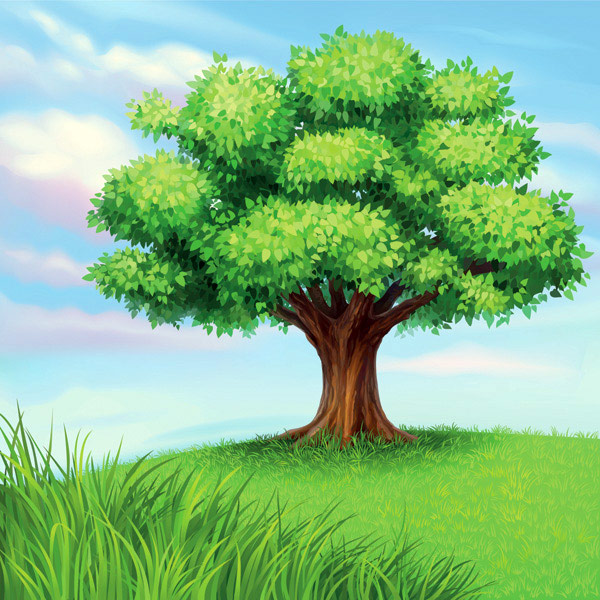 Нам в дождь и зной Поможет друг, Зеленый и хороший – Протянет нам десятки рук И тысячи ладошек.
хвойные
лиственные
Художественная обработка древесины
Геометрическая резьба
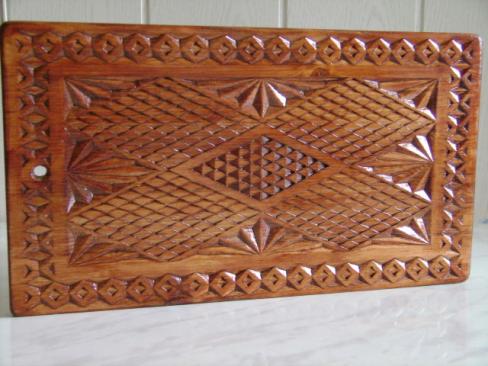 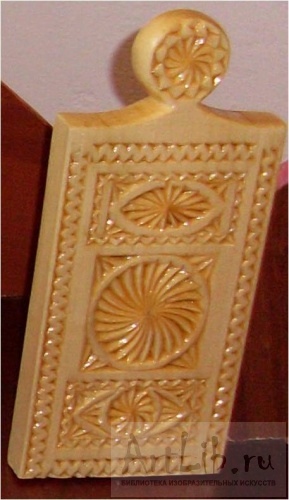 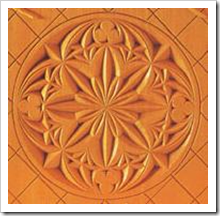 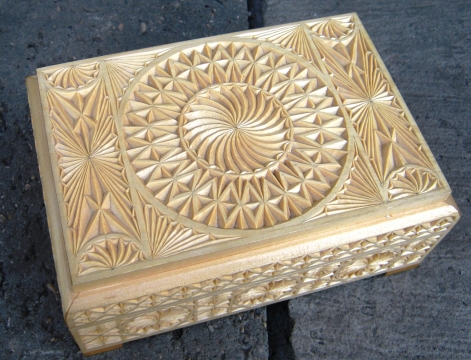 Художественная обработка изделий
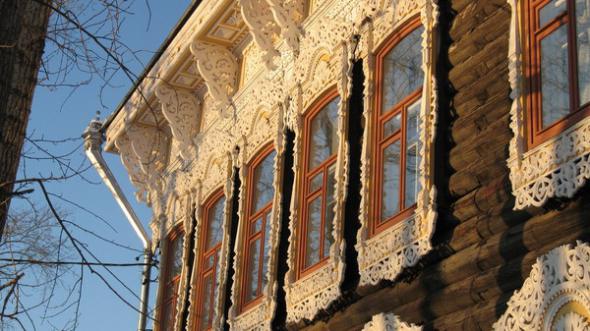 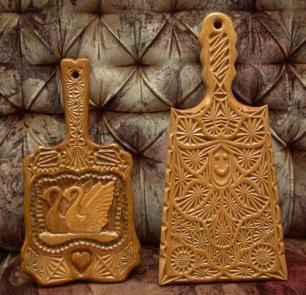 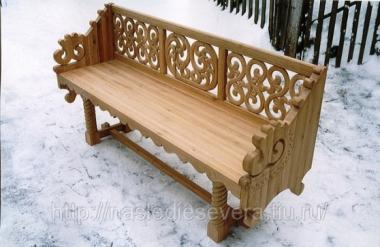 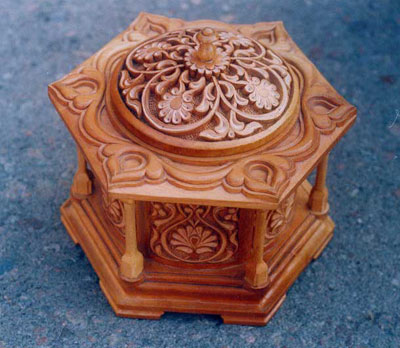 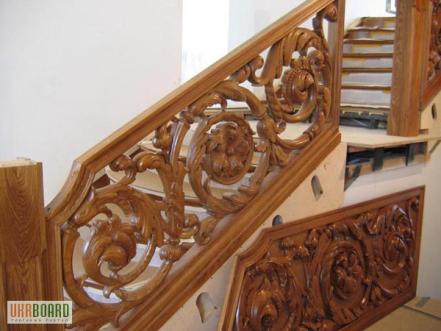 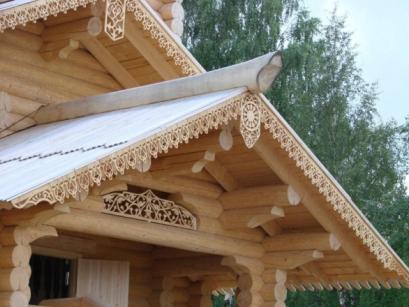 Виды резьбы
Скульптурная
 резьба
Прорезная
 резьба
Рельефная 
резьба
выход
Геометрическая 
резьба
Элементы геометрической резьбы
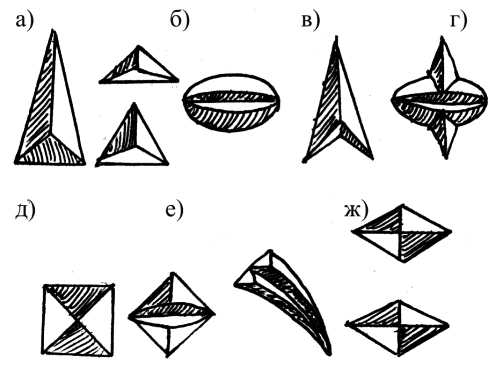 Инструменты для ручной художественной резьбы
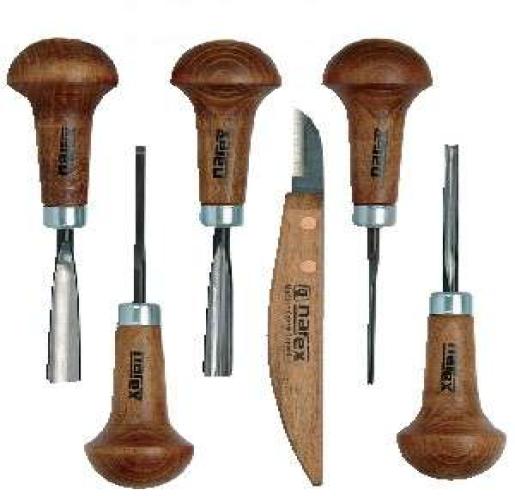 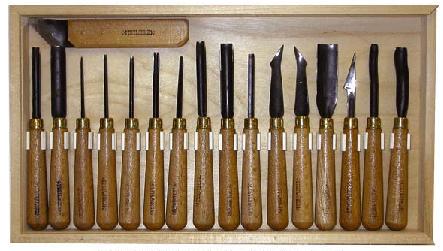 Правила безопасности
Разметка и вырезание контуров резьбы
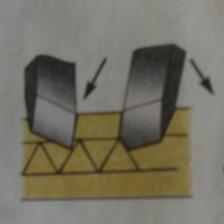 Надрезание выемок поперёк волокон;



Вырезание выемок вдоль волокон;



Рисунок розетки с геометрической резьбой
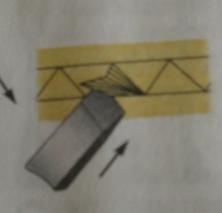 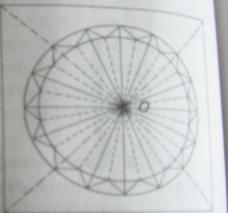 План работы по выполнению резьбы
Надрезание выемок поперёк волокон;
Вырезание выемок вдоль волокон;
Рисунок розетки с геометрической резьбой
Геометрическая     резьба
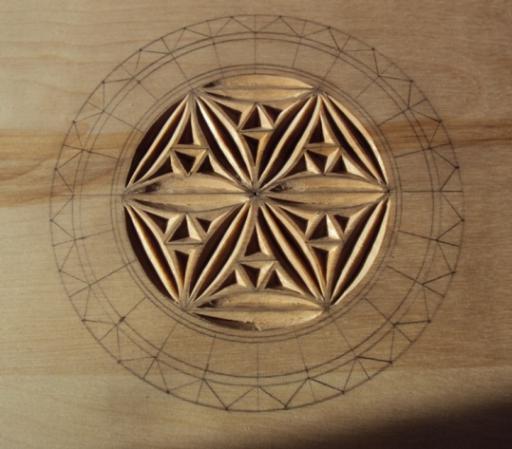 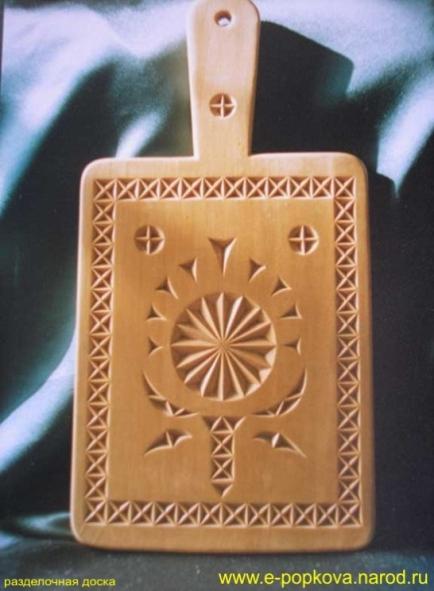 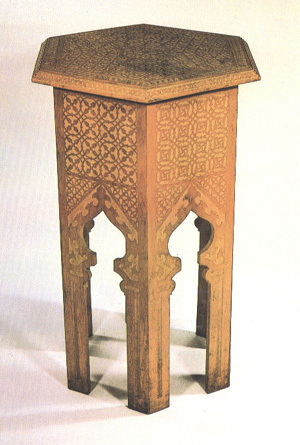 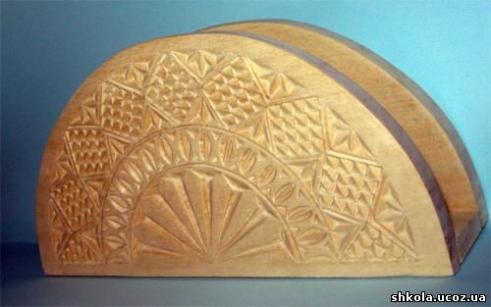 Скульптурная  резьба
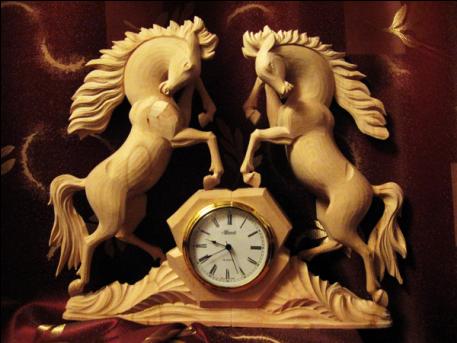 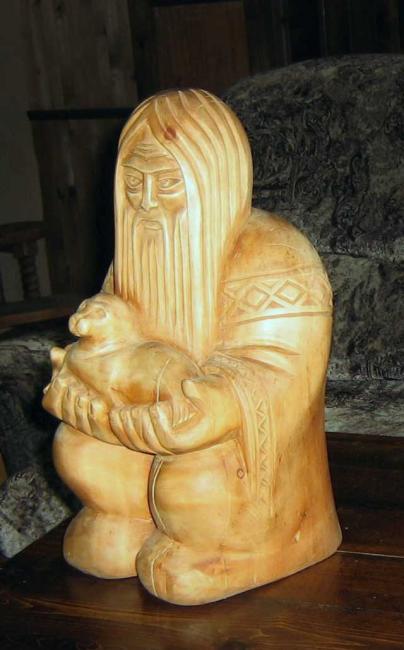 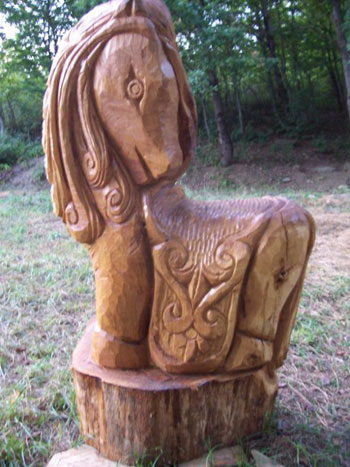 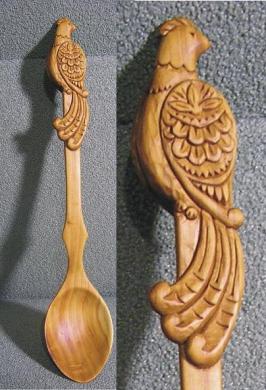 Прорезная    резьба
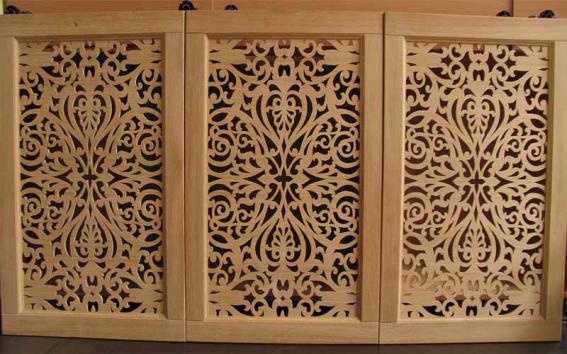 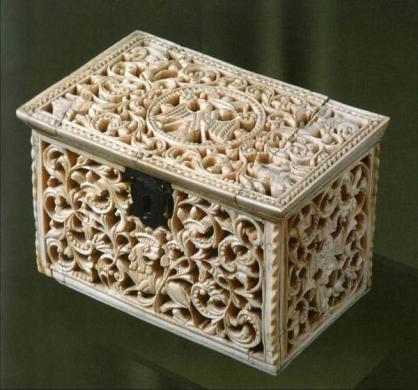 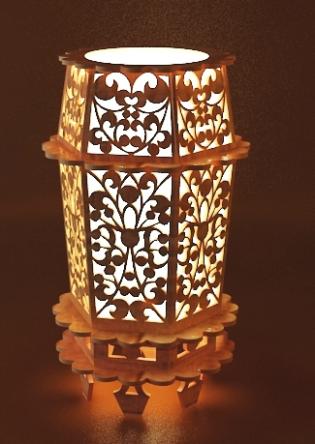 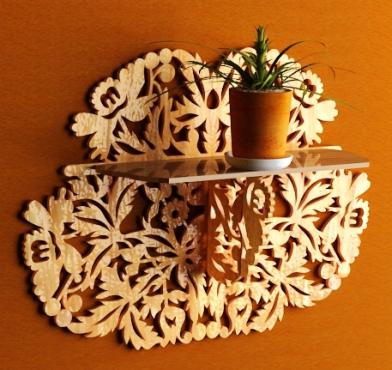 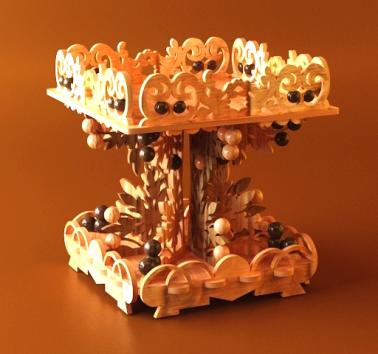 Рельефная резьба
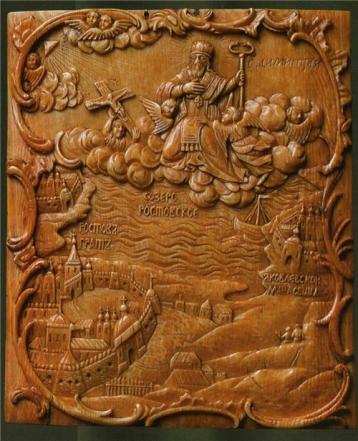 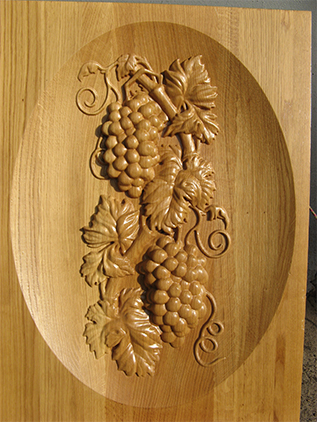 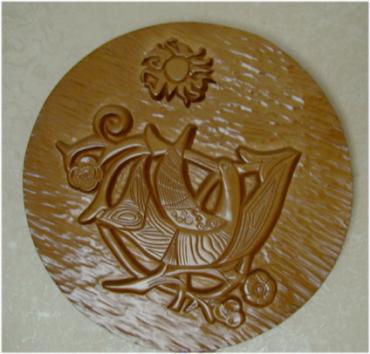 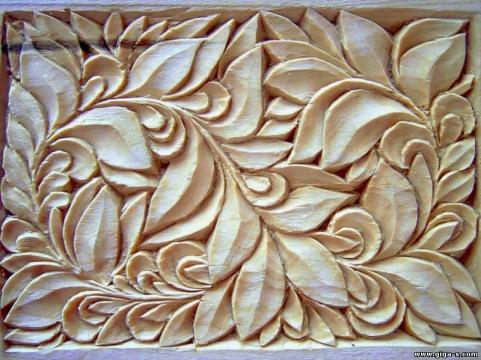 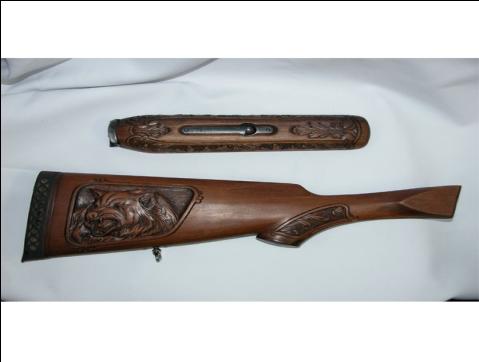 Геометрическая     резьба
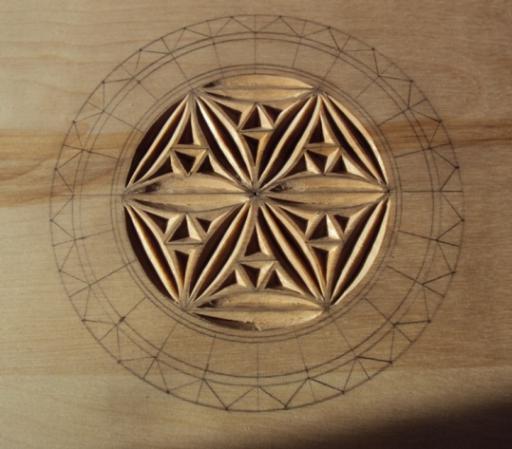 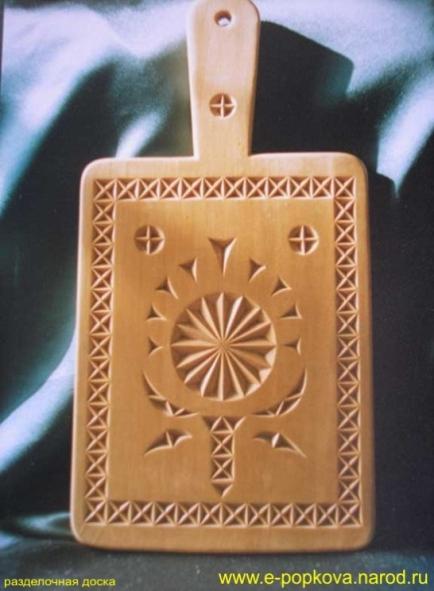 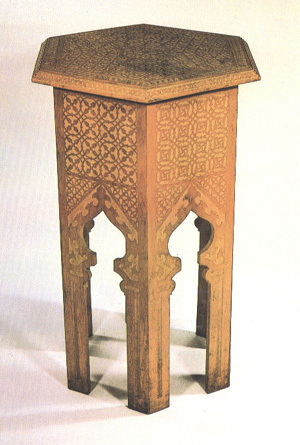 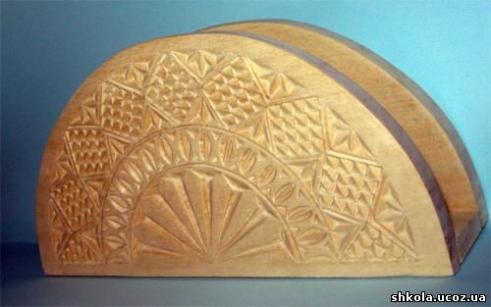 Спасибо за работу
источники
Интернет-ресурсы: Яндекс.фото,
Литература:
1.учебник-Технология .Технический труд:6 класс(под ред. В.Д. Симоненко.-М.: Вентана-Граф,
2008.
2. «Резьба по дереву»-Семенцов А.Ю.
3. «Прекрасное- своими руками(народные художественные ремёсла)-составитель С. Газарян
4. «300 ответов любителю художественных работ по дереву»-Д.М. Гусарчук
5. «Основы художественного ремесла»- под редакцией В.А. Барадулина
6. «Поклонись дереву»-Олег Ларин